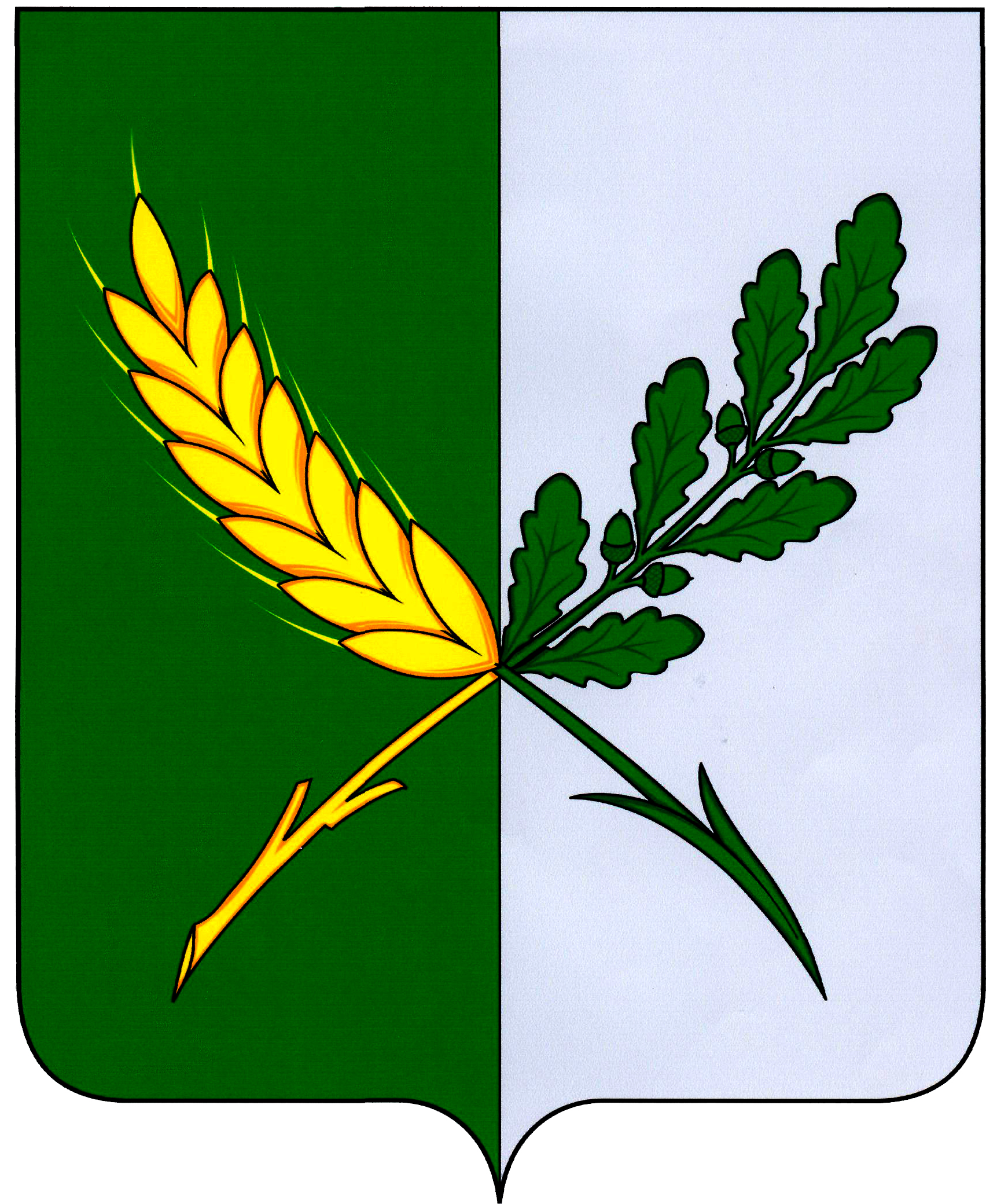 ХОТЫНЕЦКИЙ РАЙОН
БЮДЖЕТ ДЛЯ ГРАЖДАН
по  проекту решения
«Об исполнении районного бюджета
 за 2021 год»
1
Что такое отчет об исполнении районного бюджета
Отчет  об  исполнении  бюджета  содержит  данные  об исполнении  бюджета  по  доходам,  расходам  и  источникам  финансирования  дефицита  бюджета  в  соответствии  с бюджетной классификацией Российской Федерации. 

 Годовой  отчет  об  исполнении  районного бюджета подлежит  рассмотрению представительным органом муниципального образования и утверждению решением представительного органа. 

  В  отчете  об  исполнении  районного  бюджета  указывается сколько и каких доходов поступило в бюджет за год и куда эти денежные средства были израсходованы.
2
БЮДЖЕТНАЯ СИСТЕМА ХОТЫНЕЦКОГО МУНИЦИПАЛЬНОГО РАЙОНА
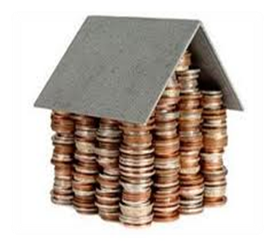 Консолидированный бюджет Хотынецкого муниципального района
Бюджеты поселений Хотынецкого района:
городское поселение Хотынец, Аболмасовское с/п, Алехинское с/п, Богородицкое с/п, Ильинское с/п, Краснорябинское с/п, Меловское с/п, Студеновское с/п, Хотимль-Кузменковское с/п
Бюджет Хотынецкого района
Из чего складываются доходы бюджета
Доходы бюджета – безвозмездные и безвозвратные поступления 
денежных средств в бюджет
Налоговые доходы 

  
Поступления от уплаты налогов, установленных 
Налоговым кодексом РФ 
(земельный налог, 
налог на доходы физических лиц, 
налог на имущество 
физических лиц, акцизы и др.)
Неналоговые доходы 

 
Поступления от уплаты 
пошлин и сборов, 
установленных 
законодательством РФ, 
доходы от использования 
государственного (муниципального) 
имущества, плата за 
негативное воздействие на окружающую среду,  
штрафы за нарушение 
законодательства и др.
Безвозмездные 
поступления 

Поступления от других 
бюджетов бюджетной 
системы, граждан и 
организаций (межбюд-жетные поступления из 
федерального и областного бюджетов в 
виде дотаций, субвенций, 
субсидий,  поступления от  юридических и 
физических лиц, кроме 
налоговых и неналоговых 
доходов)
.
4
Распределение расходов по основным функциям органов местного самоуправления
Расходы бюджета – выплачиваемые из бюджета денежные средства, за исключением средств, являющихся источниками финансирования дефицита бюджета. 
Формирование расходов осуществляется в соответствии с расходными обязательствами, законодательно закрепленными за соответствующими уровнями бюджетов.
Расходы формируются по разделам (подразделам), по ведомствам, по муниципальным программам.

НАПРАВЛЕНИЯ РАСХОДОВ БЮДЖЕТА
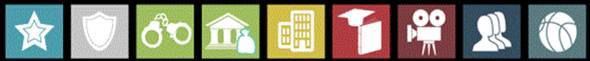 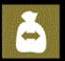 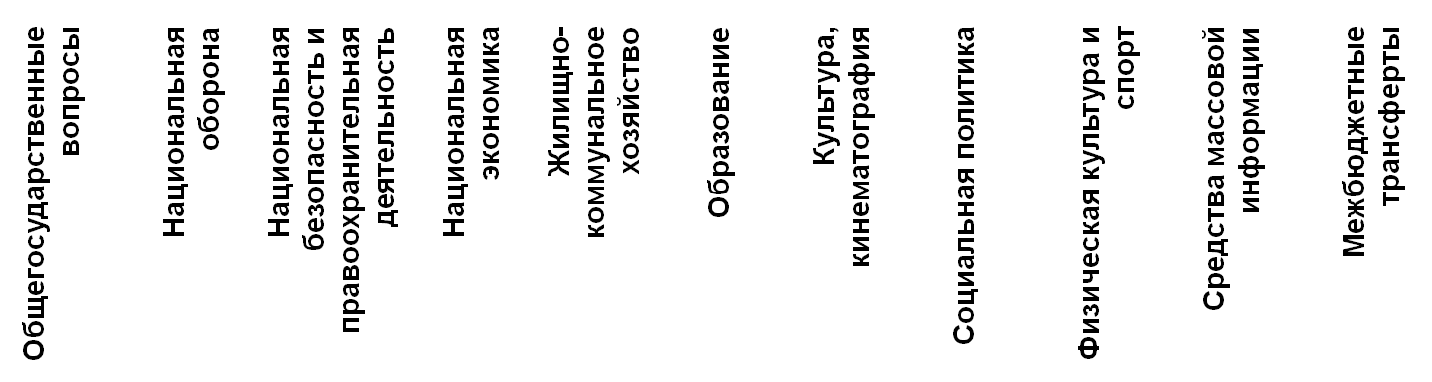 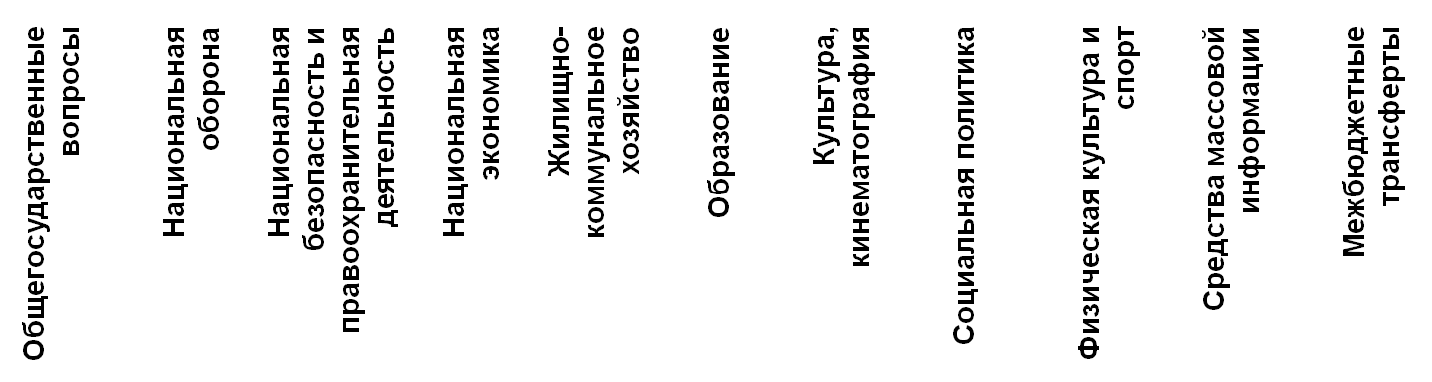 5
Сбалансированность бюджета по доходам и расходам
Сбалансированность бюджета по доходам и расходам – 
основополагающее требование, предъявляемое к органам, составляющим и утверждающим бюджет
ДЕФИЦИТ
В случае превышения расходов над доходами образуется дефицит бюджета
(необходимы источники покрытия дефицита, можно например использовать остатки средств или привлечь средства в долг)
ПРОФИЦИТ
В случае превышения доходов 
над расходами образуется профицит  бюджета (можно накапливать резервы, погашать имеющиеся долги)
6
ИСПОЛНЕНИЕ КОНСОЛИДИРОВАННОГО БЮДЖЕТА ЗА 2020 ГОД
Уточненный годовой план
Фактическое исполнение
Дефицит/Профицит
Доходы
Расходы
Муниципальный долг
7
СКОЛЬКО ДОХОДОВ ПОСТУПИЛО В КОНСОЛИДИРОВАННЫЙ БЮДЖЕТ РАЙОНА В 2020 - 2021 ГОДАХ
тыс.руб.
2021 год = 268348,8
2020 год = 275129,4
Налоговые доходы
Неналоговые доходы
Безвозмездные поступления
8
СТРУКТУРА ДОХОДОВ
КОНСОЛИДИРОВАННОГО БЮДЖЕТА РАЙОНА В 2021 ГОДУ
Налоговые доходы
Неналоговые доходы
Безвозмездные поступления
9
КАКИЕ ОСНОВНЫЕ НАЛОГОВЫЕ ДОХОДЫ ПОСТУПАЛИ В
КОНСОЛИДИРОВАННЫЙ БЮДЖЕТ РАЙОНА
В 2020 – 2021 ГОДАХ
10
КАКИЕ ОСНОВНЫЕ НЕНАЛОГОВЫЕ ДОХОДЫ ПОСТУПАЛИ В
КОНСОЛИДИРОВАННЫЙ БЮДЖЕТ РАЙОНА
В 2020– 2021 ГОДАХ
11
БЕЗВОЗМЕЗДНЫЕ ПОСТУПЛЕНИЯ ИЗ ОБЛАСТНОГО
БЮДЖЕТА В КОНСОЛИДИРОВАННЫЙ БЮДЖЕТВ 2021 ГОДУ
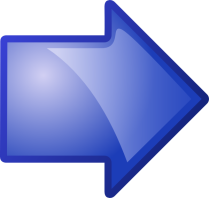 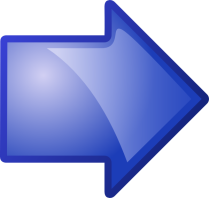 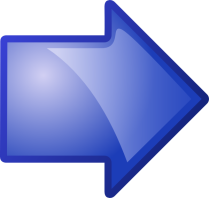 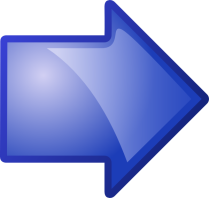 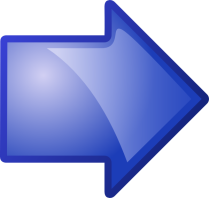 12
ИСПОЛНЕНИЕ КОНСОЛИДИРОВАННОГО БЮДЖЕТА РАЙОНА
ПО РАСХОДАМ В 2020 – 2021 ГОДАХ
тыс.руб.
2020 год
2021 год
13
14
ИСПОЛНЕНИЕ РАЙОННОГО БЮДЖЕТА
ЗА 2021 ГОД
Уточненный годовой план
Фактическое исполнение
Дефицит/Профицит
Муниципальный долг
Доходы
Расходы
15
ИСПОЛНЕНИЕ МУНИЦИПАЛЬНЫХ ПРОГРАММ В 2021 ГОДУ
Муниципальная программа
тыс. руб.
% испол-нения
Развитие образования в Хотынецком районе на 2022-2026 годы
161186,7
97,6
Управление муниципальными финансами Хотынецкого района на 2021-2025 годы
2854,7
100,0
100
11,1
Развитие муниципальной службы в Хотынецком районе Орлвоской области на 2021-2023 годы
Содержание муниципальных гражданских кладбищ в Хотынецком районе Орловской области на 2021-2023 годы
80,5
100,0
Отходы на 2018-2020 годы
14,1
9067,2
100,0
Развитие культуры Хотынецкого района на 2022-2026 годы
10,0
Комплексные меры противодействия злоупотреблению наркотическими средствами и их незаконному обороту на 2021-2023 годы
100,0
Сохранение и реконструкция военно-мемориальных объектов в Хотынецком районе (2022-2026 годы)
100,0
294,7
16
ИСПОЛНЕНИЕ МУНИЦИПАЛЬНЫХ ПРОГРАММ В 2020 ГОДУ
Муниципальная программа
тыс. руб.
% испол-нения
512,7
100
Улучшение водоснабжения и водоотведения в сельских населенных пунктах Хотынецкого района в 2021 году
Обеспечение безопасности людей на водных объектах, создание и оборудование мест массового отдыха у водных объектов на территории Хотынецкого района в 2021 году
9,3
100,0
2,5
100,0
Профилактика правонарушений и укрепление общественной безопасности на 2021-2025 годы
13,7
92,6
Развитие архивного дела в Хотынецком районе на 2022-2021 годы
Повышение безопасности дорожного движения в 2020-2022 годах
770,0
98,5
Развитие, ремонт и содержание сети автомобильных дорог общего пользования местного значения в границах Хотынецкого района на 2017-2022 годы
13932,1
100,0
ИСПОЛНЕНИЕ МУНИЦИПАЛЬНЫХ ПРОГРАММ В 2020 ГОДУ
Муниципальная программа
тыс. руб.
% испол-нения
Содействие занятости несовершеннолетних граждан на территории Хотынецкого района на 2021-2023 годы
46,1
100,0
Молодежь Хотынецкого района на 2021-2024 годы
7,9
100,0
Обустройство и ремонт контейнерных площадок для сбора ТКО на территории Хотынецкого района в 2019-2021 годах
100,0
206,3
0
ВСЕГО
189005,5
97,9
18
РАСХОДЫ РАЙОННОГО БЮДЖЕТА ПО ОТРАСЛЯМ
СОЦИАЛЬНОЙ СФЕРЫ В 2020 - 2021 ГОДУ
тыс.руб.
2020 год
2021 год
КУЛЬТУРА
ФИЗКУЛЬТУРА И СПОРТ
ОБРАЗОВАНИЕ
СОЦИАЛЬНАЯ ПОЛИТИКА
19
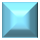 СКОЛЬКО БЮДЖЕТНЫХ СРЕДСТ НАПРАВЛЕНО НА
ОБРАЗОВАНИЕ В 2021 ГОДУ
ВСЕГО на образование = 161761,6тыс.руб.
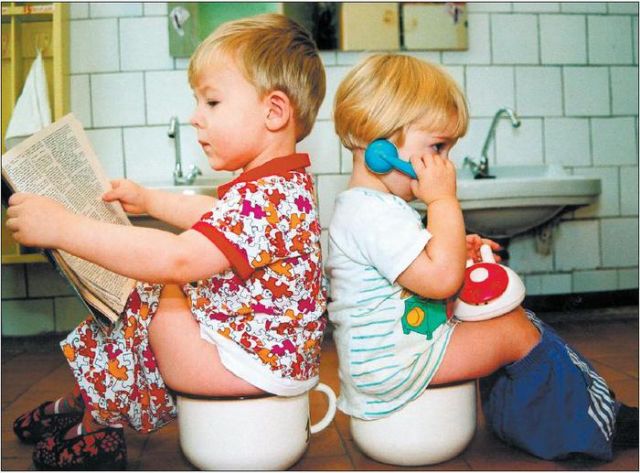 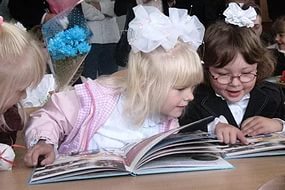 Молодежная политика и оздоровление детей
(организация летнего отдыха детей)
Общее образование
(обеспечение деятельности 8 школ, 2 учреждений доп.образования)
Дополнительное образование детей
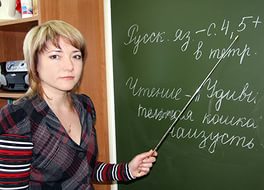 Дошкольное образование
(обеспечение деятельности 4 детских садов)
Другие вопросы в области образования
20
СКОЛЬКО БЮДЖЕТНЫХ СРЕДСТ НАПРАВЛЕНО
ИЗ РАЙОННОГО БЮДЖЕТА НА
КУЛЬТУРУ И СПОРТ В 2021 ГОДУ
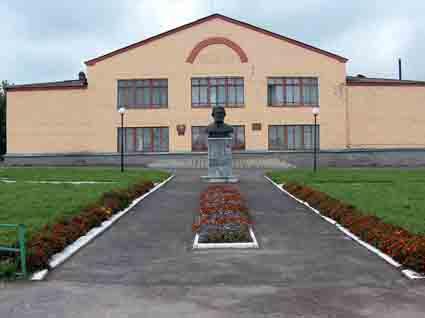 21
ОСНОВНЫЕ НАПРАВЛЕНИЯ РАСХОДОВАНИЯ БЮДЖЕТНЫХ СРЕДСТ НА СОЦИАЛЬНУЮ ПОЛИТИКУ В 2021 ГОДУ
Осуществление полномочий по выплате единовременного пособия при всех формах устройства детей, лишенных родительского попечения, в семью = 18,9 тыс.руб.
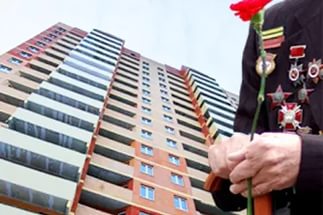 Новогодние подарки детям, находящихся под опекой = 11,3 тыс.руб.
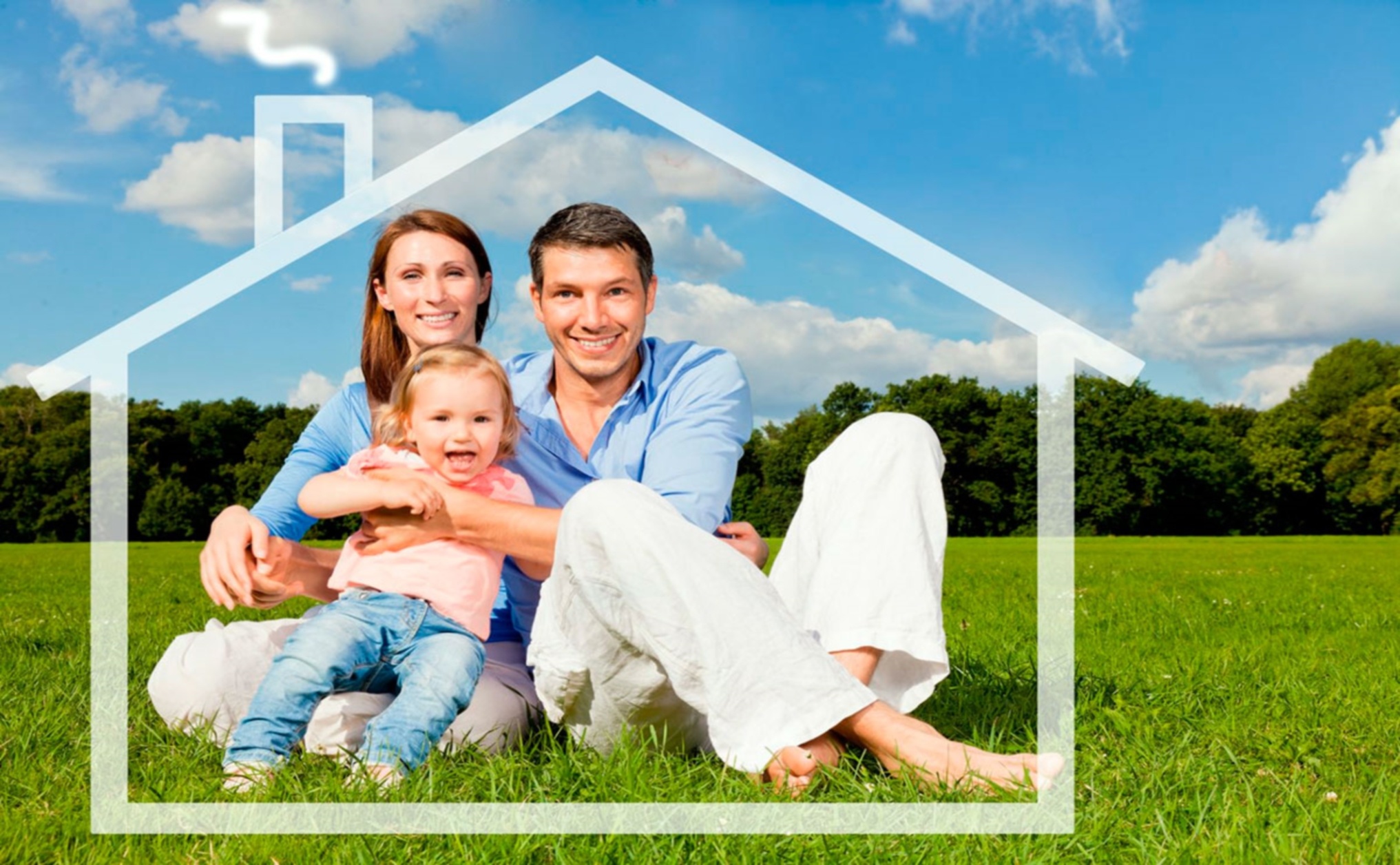 Осуществление социальных выплат на содержание ребенка в семье опекуна и приемной семье, а также вознаграждение, причитающееся приемному родителю = 3910,2 тыс.руб.
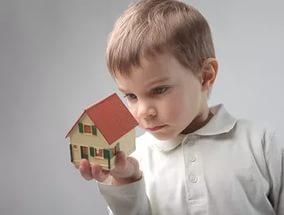 Осуществление полномочий по обеспечению детей-сирот и детей, оставшихся без попечения родителей, жилыми помещениями, проведение ремонта жилых помещений, собственниками которых являются дети-сироты и дети, оставшиеся без попечения родителей = 2210,8 тыс.руб.
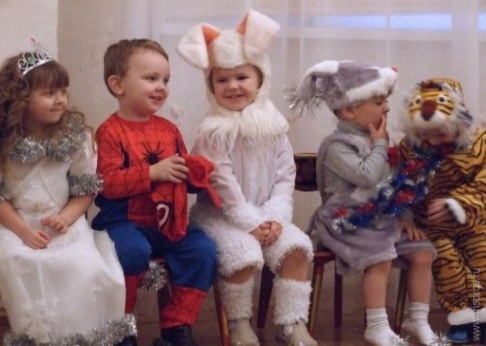 Компенсация части родительской платы за содержание ребенка в ДДУ  = 813,5 тыс.руб.
22
ИСПОЛЬЗОВАНИЕ СРЕДСТ
ДОРОЖНОГО ФОНДА В 2021 ГОДУ
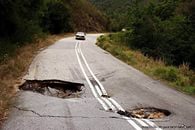 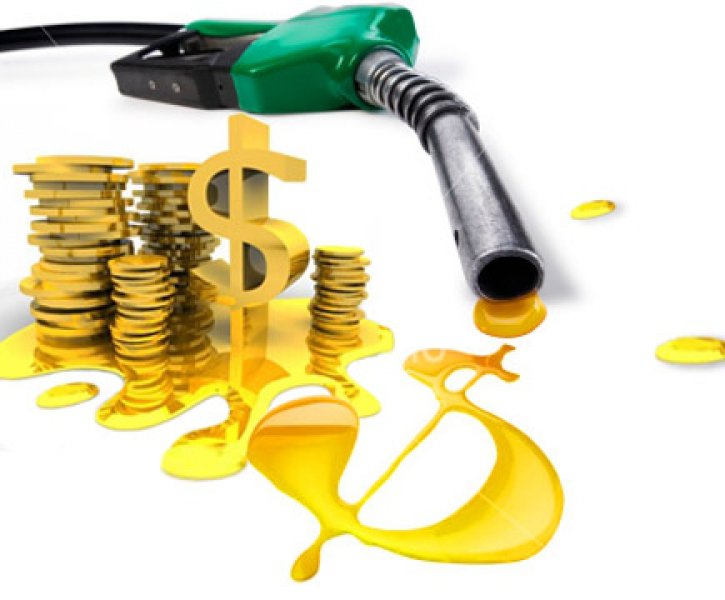 Поступившие в 2021 году акцизы на нефтепродукты направлены на
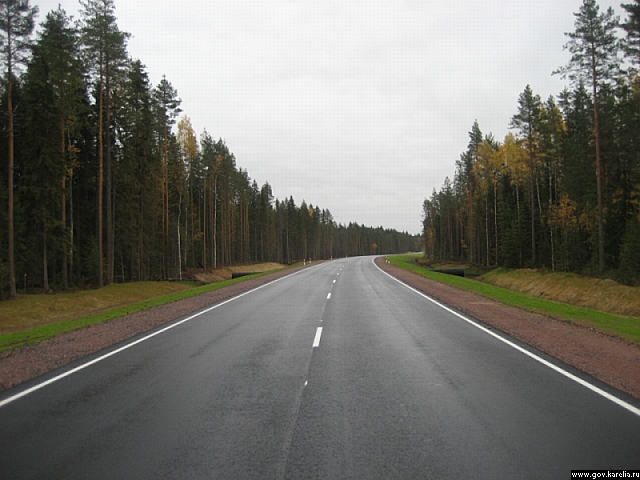 Ремонт дорог = 13932,1
тыс.руб.
Содержание дорог = 
770,0 тыс.руб.
23
ФИНАНСОВАЯ ПОМОЩЬ БЮДЖЕТАМ ПОСЕЛЕНИЙ
В 2021 ГОДУ
Дотация на выравнивание бюджетной обеспеченности поселений = 2851,7 тыс.руб.
Субвенции на осуществление государственных полномочий РФ по первичному воинскому учету = 695,4 тыс.руб.
Иные межбюджетные трансферты, передаваемые поселениям для решения вопросов местного значений = 2165,3 тыс.руб.
24
Контактная информация
РАЗРАБОТЧИК
Финансовый отдел администрации 
Хотынецкого района

ВЫШЕСТОЯЩИЙ ОРГАН
Администрация Хотынецкого района
МЕСТОНАХОЖДЕНИЕ
Орловская область, пгт.Хотынец, ул.Ленина, д.40

КОНТАКТНЫЙ ТЕЛЕФОН/ФАКС
8(48642)21037  8(48642)21111

АДРЕС ЭЛЕКТРОННОЙ ПОЧТЫ
hotfinansy@hot.orel.ru
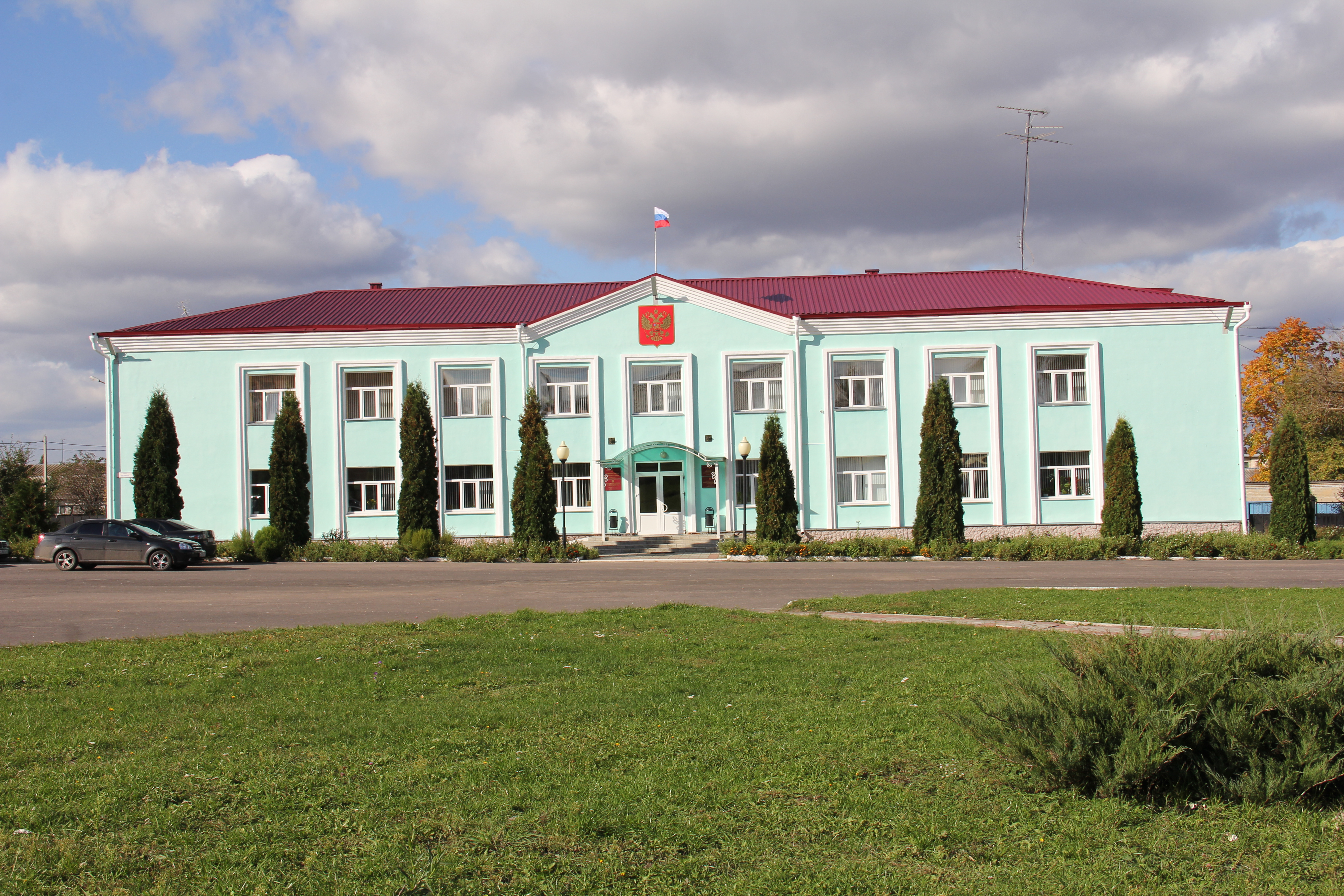 25